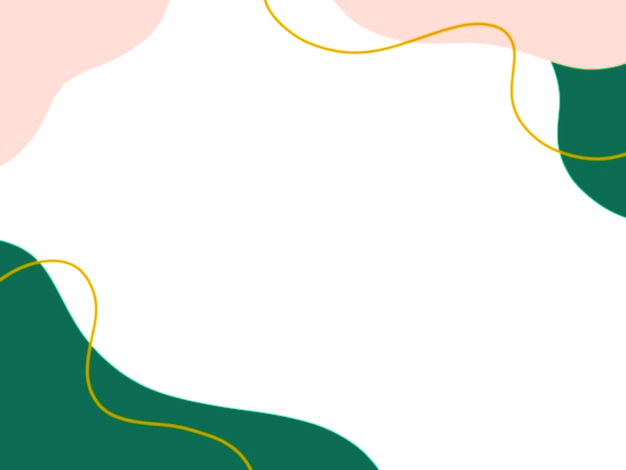 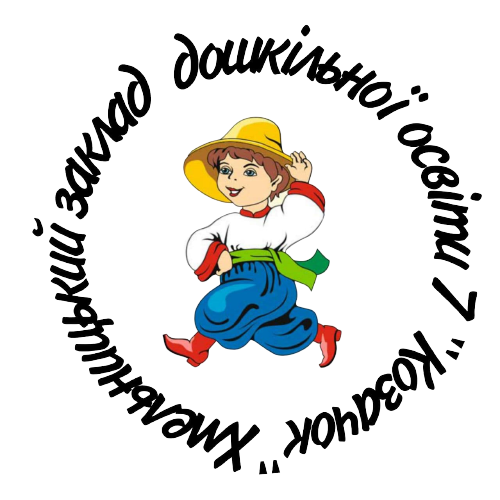 Хмельницький закладдошкільної освітикомбінованого типу(ясла – садок) № 7 «Козачок» Хмельницької міської радиХмельницької області
Звіт керівника

Буковської Ганни Петрівни (спеціаліст вищої категорії, педагогічний стаж 27 років)
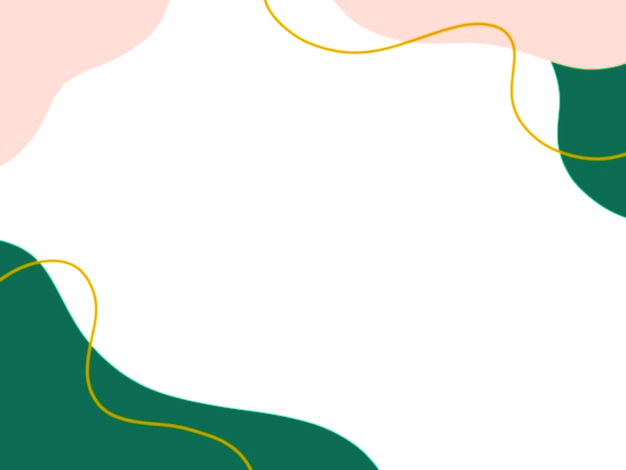 Хмельницький заклад дошкільної освіти № 7 «Козачок»
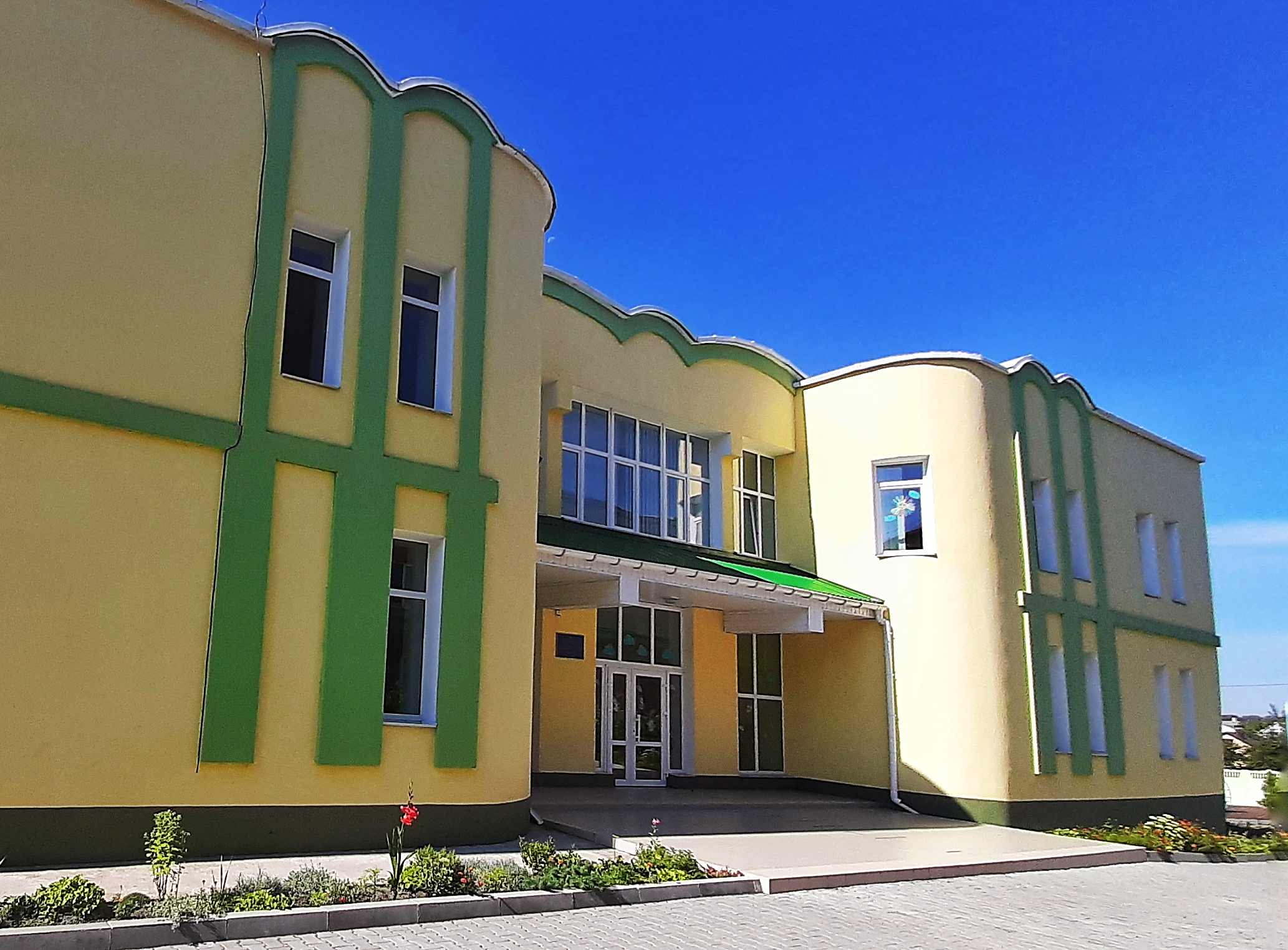 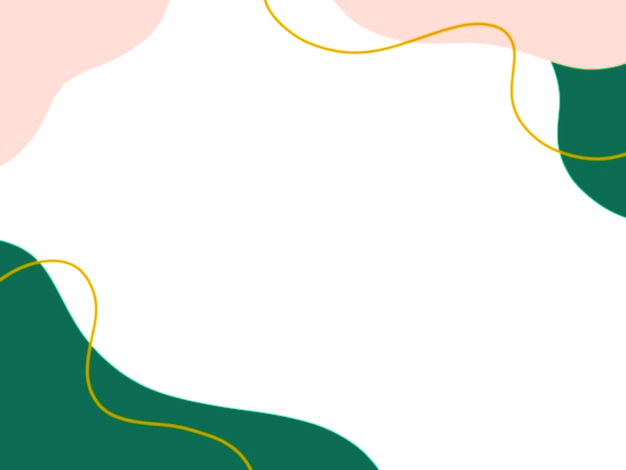 ХЗДО № 7 «Козачок» комбінованого типу
Розрахований на 110 місць
Мова навчання –українська

                       Ранній вік                                                                        Старший
                                                                                                                 дошкільний вік

              Молодший                                                                                  Старший                                                                                         	дошкільний вік                                                                    дошкільний вік


                                      Середній                                             Середній 
                                    дошкільний вік                               дошкільний вік 

Загальний розвиток    Додаткові освітні послуги   Логопедична група   Інклюзивна група
6 вікових груп
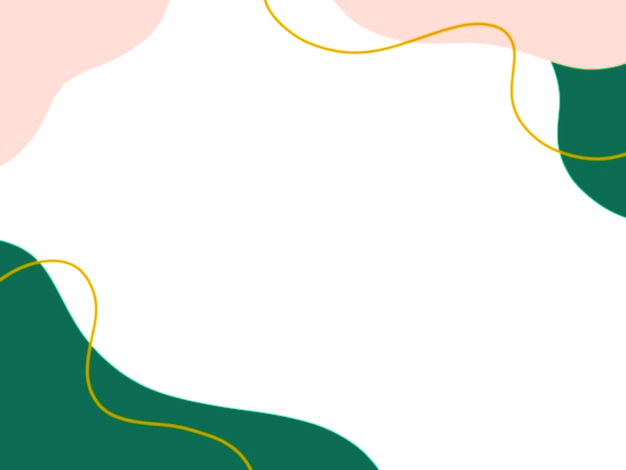 а
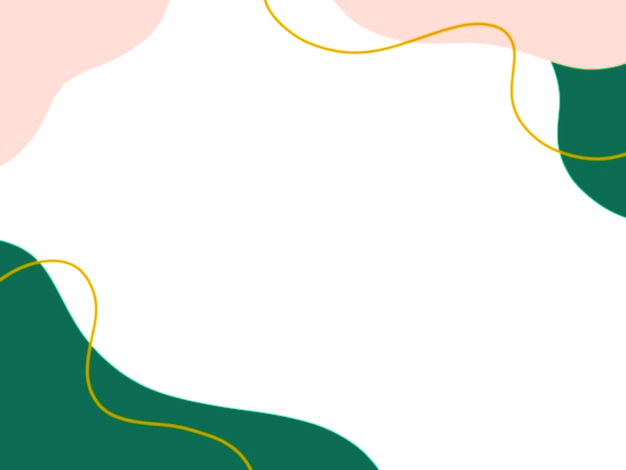 Якісний склад педагогів за віком
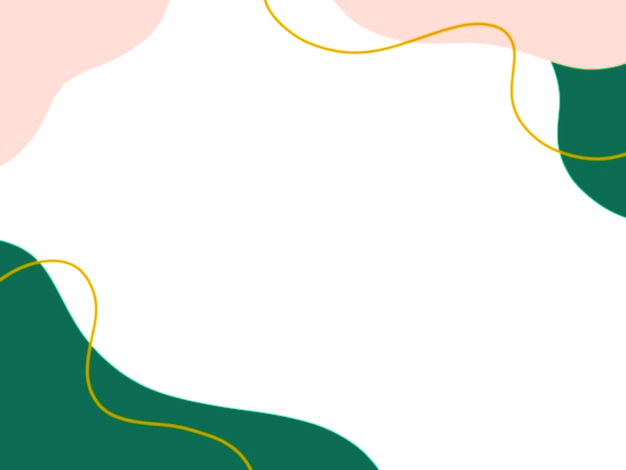 Якісний склад педагогів за освітою
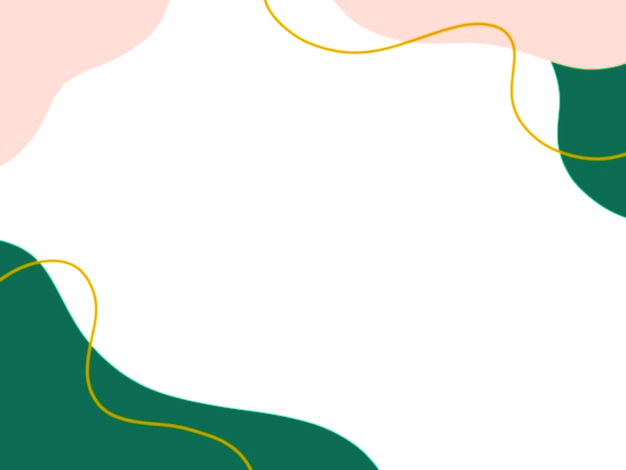 Підвищення кваліфікації педагогів
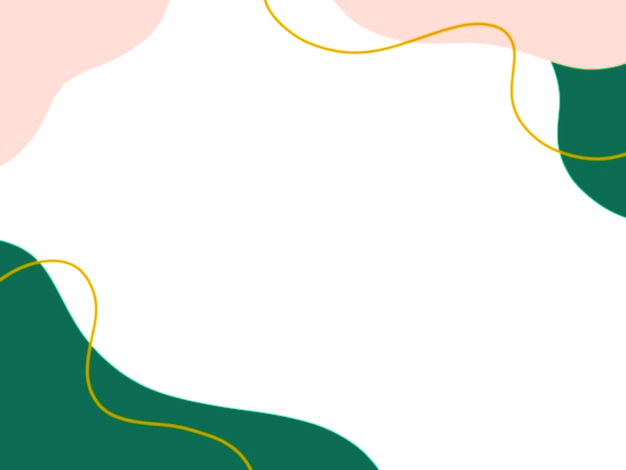 Кваліфікаційний рівень педагогічних працівників
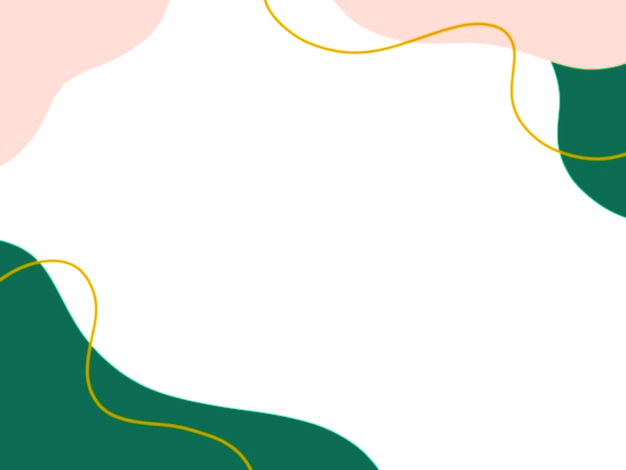 Дані про педагогічний стаж  працівників закладу:
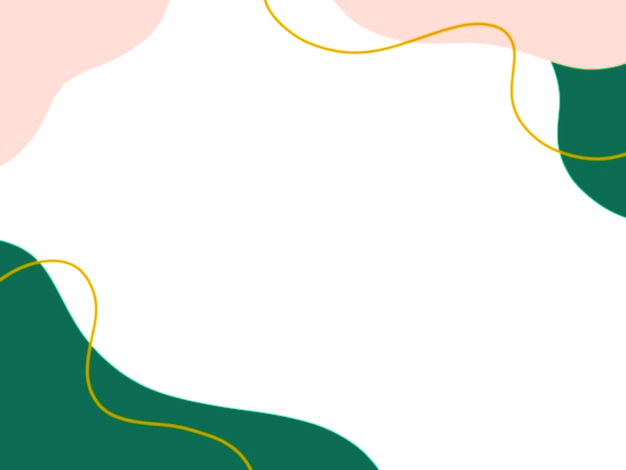 Якісний склад педагогічних працівників ХЗДО № 7 «Козачок» за стажем роботи
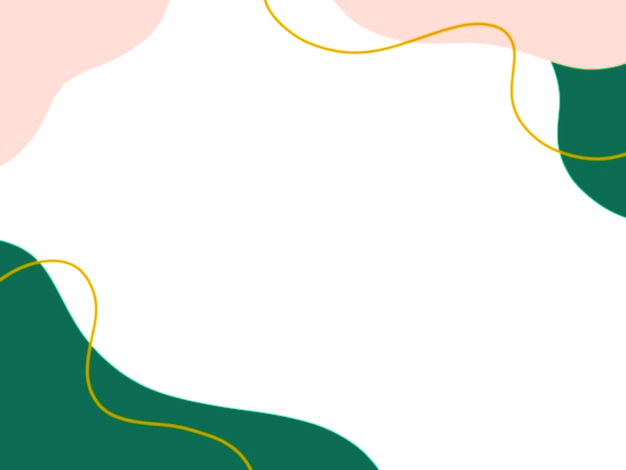 Завдання та напрямки роботи  на 2022-2023 начальний рік
Забезпечення дієвості національно-патріотичного виховання  через літературно-художні проєкти.   
Формування соціально-громадянської компетентності дітей дошкільного  віку  в  дотриманні правил  безпеки  та доцільної  поведінки.
Сприяння фізичному  і  психологічному  здоров’ю  дошкільників  шляхом  використання педагогічних  технік  та  технологій.
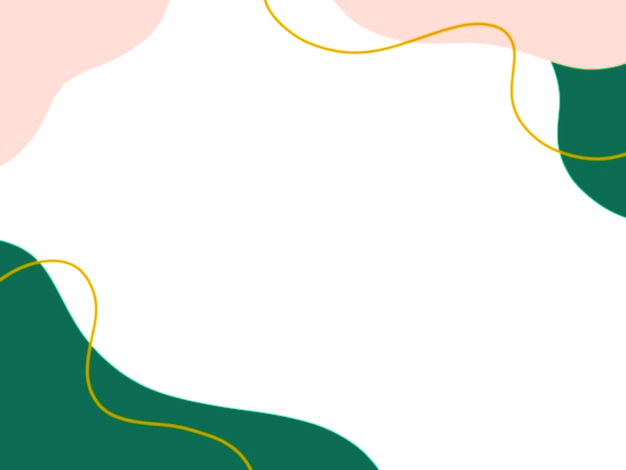 Заклад  дошкільної  освіти працює за   освітніми  програмами :
Базовий компонент дошкільної  освіти . науковий  керівник Богуш А.М. МЦФР Україна. Наказ Міністерства освіти і  науки України  від 12.01.2021 № 33
Комплексна  програма «Українське дошкілля». Програма  розвитку  дитини  дошкільного  віку. Автори: Білан О.І. Возна Л.М., Максименко О.Л. та ін. Мандрівець. Лист МОН від 23.05.2017 №1/11-4988
Парціальна  програма «Англійська мова для  дітей  дошкільного  віку. Авт: Кулікова І.А., Шкваріна Т.М., заг. Ред. Низьковська О.В. Мандрівець Лист ІІТЗО від 28.07.2015 № 14,1/12-Г-952
Парціальна  програма Дитяча  хореографія. Програма хореографічної  діяльності дітей від 3-х до 7-ми  років. Навчально-методичний  посібник. Авт. Шевчук А.С. Вид. Мандрівець. Лист МЗОІ від 18.05.2020 № 22.1/12-Г-282
Парціальна  програма інтелектуального розвитку  дітей  раннього  та  передшкільного  віку.»Інтелектуальна мозаїка» Авт: Зданевич Л.М., Пісоцька Л.С., Миськова Н.М., Таранціца С.В. Лист ІМЗО від 08.11.2019 № 22.1/12-Г-1052
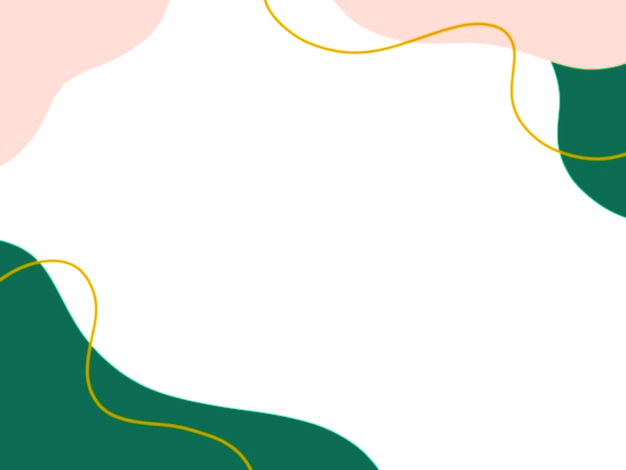 Основні завдання методичної служби на 2022/2023 навчальний рік:
Створення безпечного, комфортного, інклюзивного середовища  для  всіх учасників освітнього процесу.
Підвищення якості освітньої  діяльності закладу  дошкільної  освіти у формуванні соціально-громадянської  компетентності дітей  дошкільного  віку  шляхом використання  авторських ідей, технік, освітніх  технологій.
Налаштування  педагогічних працівників  на  самоосвіту  і  саморозвиток задля формувань системних професійних знань  педагогів відповідно Професійного стандарту «Вихователь закладу  дошкільної  освіти»
Підтримка ментального здоров’я усіх  учасників освітнього процесу та  розвитку дітей з  урахуванням вікових  особливостей  дошкільників, реалізовуючи  принцип  наступності між  дошкільною  освітою та Новою  українською  школою.
Дотримання  академічної  свободи  педагогічних  працівників  відповідно кваліфікаційного  рівня  та педагогічної  майстерності,  включаючи  свободу    від  втручання  в  педагогічну  та  науково-педагогічну  діяльність
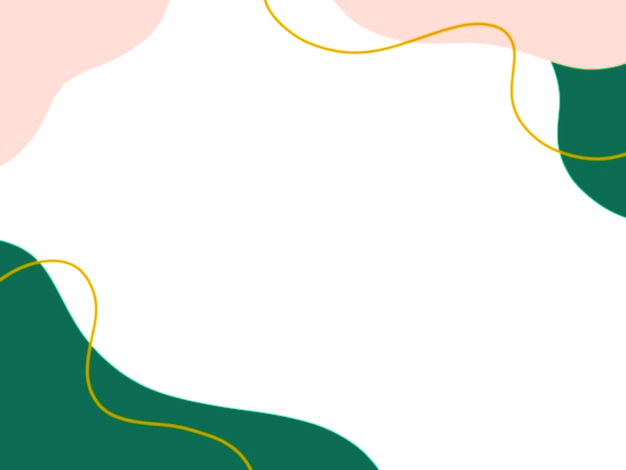 Результати  вивчення  рівнів засвоєння  розділів  програми «Українське  дошкілля»  дітьми старшого дошкільного  віку.
Обстежено дітей на момент комплексного  вивчення  -  40  дітей
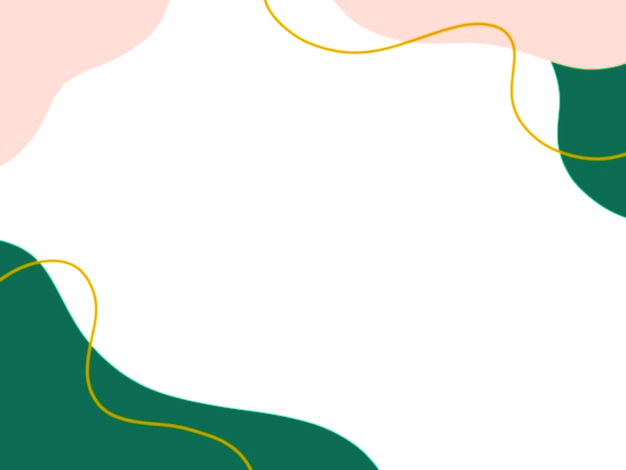 Вивчення виконання змісту Базового компоненту дошкільної освіти Українилітьми раннього та  дошкільного віку по Хмельницькому закладі дошкільної  освіти № 7 «Козачок» за 2022/2023 н.р.
Всього обстежено 126 дітей





Висновок: В порівнянні з попереднім роком зріс показник у дошкільників 
з високим рівнем розвитку та зменшився показник з мінімальним рівнем розвитку.
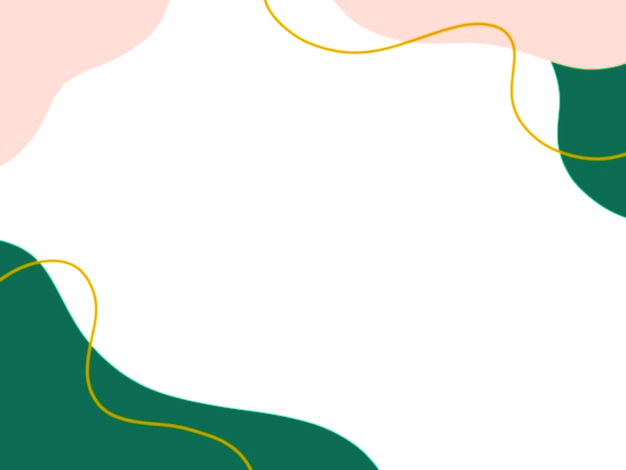 Моніторингове дослідження  діяльності  педагогічного  складу колективу
Вивчалось:
тематика  професійного зростання  педагогів;
дотримання  умов постійного підвищення кваліфікації  педагогів;
форми комунікації з батьками;
задоволеність освітнім середовищем та  умовами  праці в закладі;
психологічний клімат у  співпраці  педагогів;
дотримання  прав педагогічних  працівників;
діяльність  педагогічної  ради;
рівень організації  навчання  з  охорони  праці   та  безпеки життєдіяльності  та  інші.
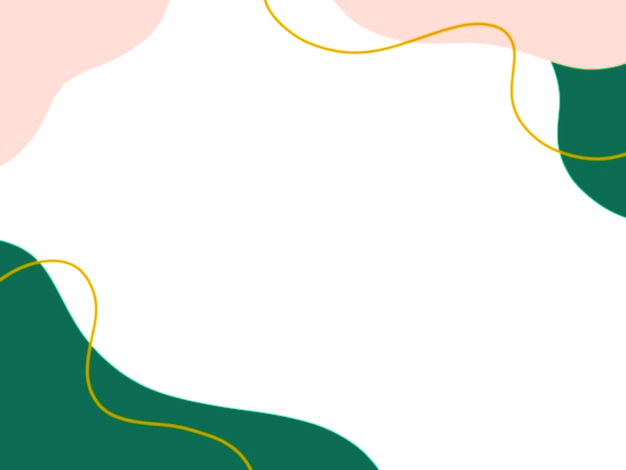 Інструменти досліджень:
спостереження за педагогічною  діяльністю;
індивідуальна  та групова взаємодія педагогів  з  адміністрацією закладу;
взаємодія з батьками;
залученість педагогів в громадську діяльність;
виконання  трудових  та  творчих  завдань;
звітування  про виконання  Програми  підвищення  кваліфікації педагогічних  працівників  закладу;
анкетування  педагогів;
моніторинг  вивчення  досягнень дітей  закладу.
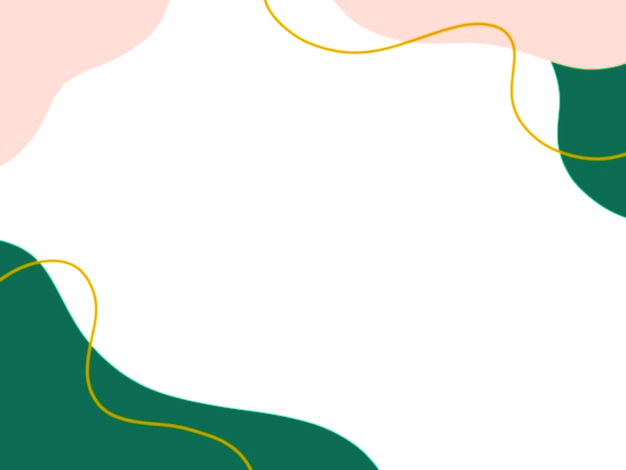 Досягнення педагогічного  колективу  на  кінець  навчального  року:
високий  рівень  педагогічного  партнерства  вихователів ЗДО;
задіяння  кожного  педагога  в  педагогічних  дослідженнях;
вироблення  практики  в  умовах правого режиму  воєнного  стану;
широке  поширення  передового  педагогічного  досвіду;
висока активність у  соціальних, культурних, волонтерських проектах.
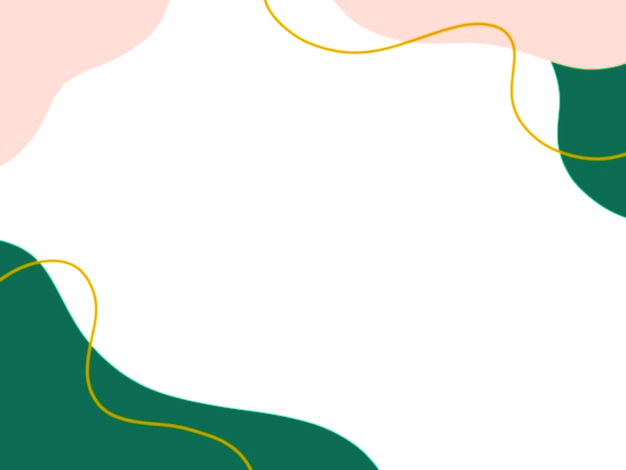 Результати ІІ етапу діагностики готовності дітей до навчання у школі                                           за 2022/2023 навчальний рік
Кількісний розподіл результатів психологічного дослідження
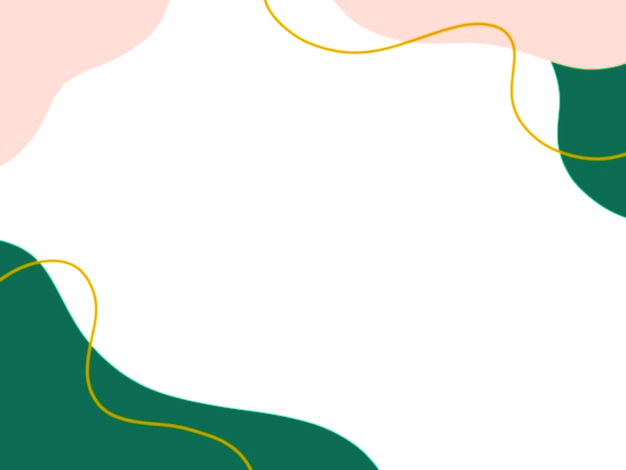 а
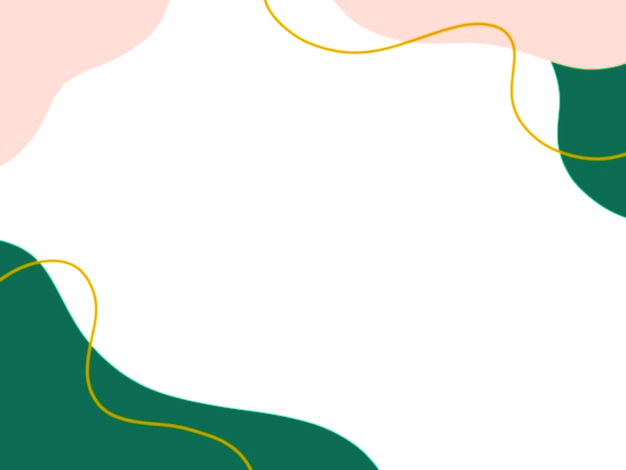 Робота з охорони праці та безпеки життєдіяльності, цивільного захисту
здійснює роботу служба охорони праці, призначені відповідальні; 
 розроблені, затверджені та обліковані інструкції з охорони праці; 
 щороку визначається готовність закладу до нового навчального року, осінньо-зимового періоду; 
організовано проходять медичні огляди працівників; 
розроблені та поетапно виконуються комплексні плани-заходи з охорони праці, цивільного захисту та пожежної безпеки.
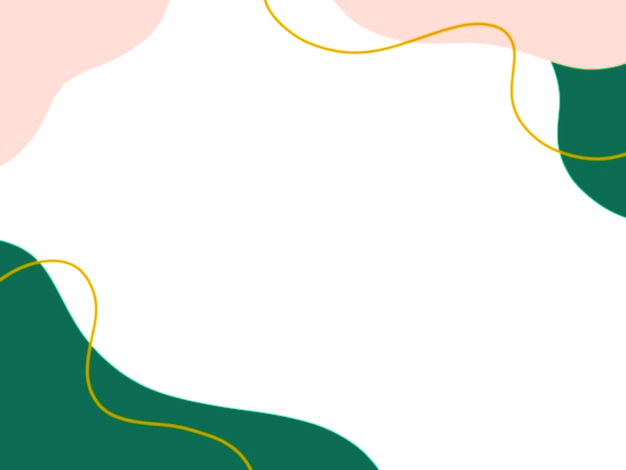 Матеріали з цивільного захисту
План реагування на надзвичайні ситуації Хмельницького закладу дошкільної освіти № 7 «Козачок».
 Як діяти за сигналу «ПОВІТРЯНА ТРИВОГА». Інструкція для працівників ЗДО
 Що має бути у рюкзачку безпеки для дитини (для групи, для ЗДО)
 Обладнання найпростіших укриттів у ЗДО: першочергові вимоги 
Як впоратись з панікою та тривогою в умовах воєнного стану 
Як розповідати дитині про війну
Розлука з татом: як допомогти дитині? Порадник для батьків та вихователів
Дії населення в умовах надзвичайних ситуацій військового характеру
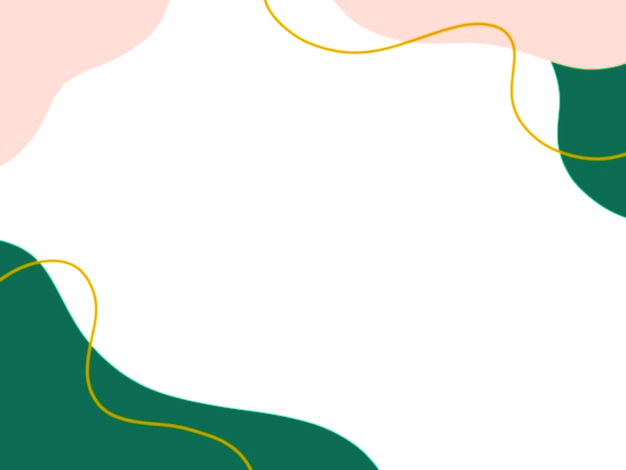 Порівняльний аналіз захворюваності,  відвідування та травматизмуза  2021 - 2022 роки
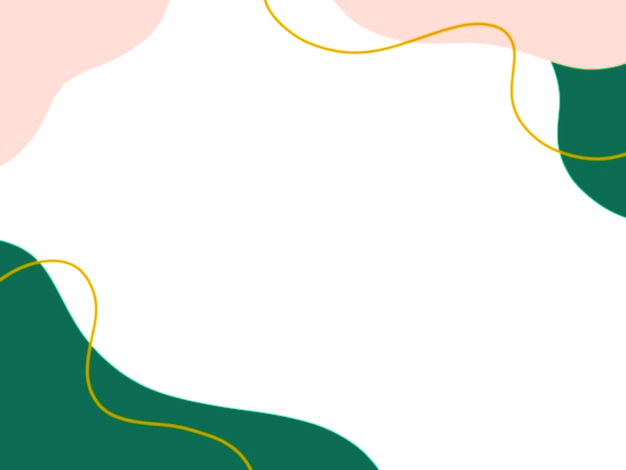 Порівняльний аналіз випадків травматизмуза  2021 - 2022 роки
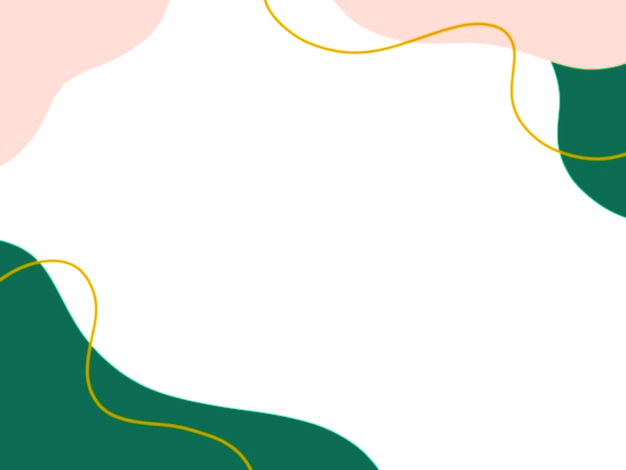 Порівняльний аналіз виконання норм харчування за  2021 - 2022 роки
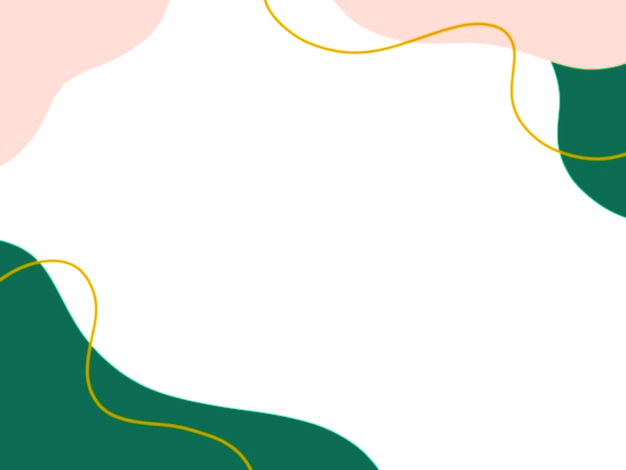 а
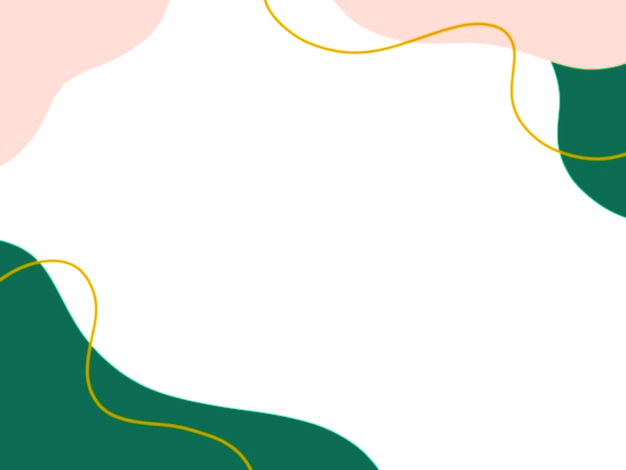 Пільги в оплаті за харчування Всього – 25 дітей
дітей-інвалідів - 1
 дітей учасників АТО - 9
дітям з особливими освітніми потребами, які навчаються у інклюзивних групах – 4
дітям, які мають статус дитини, які постраждали внаслідок воєнних дій і збройних конфліктів, або з числа внутрішньо переміщених осіб – 5
дітям із сімей, які отримують допомогу відповідно до Закону України «Про державну соціальну допомогу малозабезпеченим  сім’ям» - 1
дітям осіб, які брали участь у заходах, необхідних для забезпечення оборони України, захисту безпеки населення та інтересів держави у зв’язку з військовою агресією Російської  Федерації проти України, з сімей загиблих (померлих) Захисників і Захисниць  України» - 5
дітям багатодітних  сімей - 9.
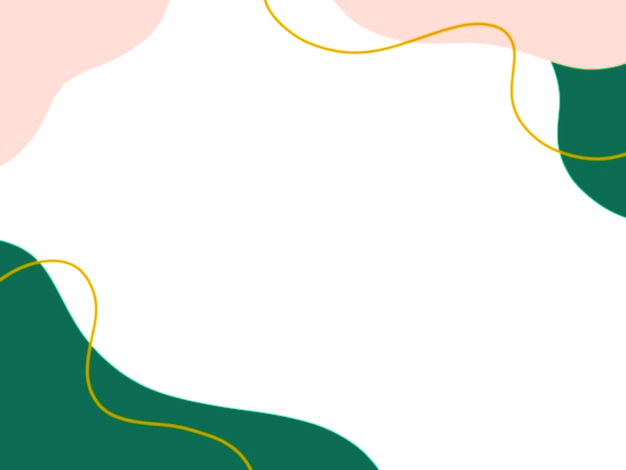 Діти з особливими освітніми потребами
На травень 2023 року в закладі  освіти навчаються:
3 дитини з V рівнем  підтримки  з корекційно-розвитковими  заняттями в  кількості 8 годин
1  дитина з ІV рівнем  підтримки   з корекційно-розвитковими заняттями в кількості 6  годин
3  дитини з ІІІ рівнем  підтримки  з корекційно-розвитковими заняттями в  кількості 4  годин
З  них дві  дитини  вибуває до  навчання у  школі (ІІІ та ІV рівень  підтримки).
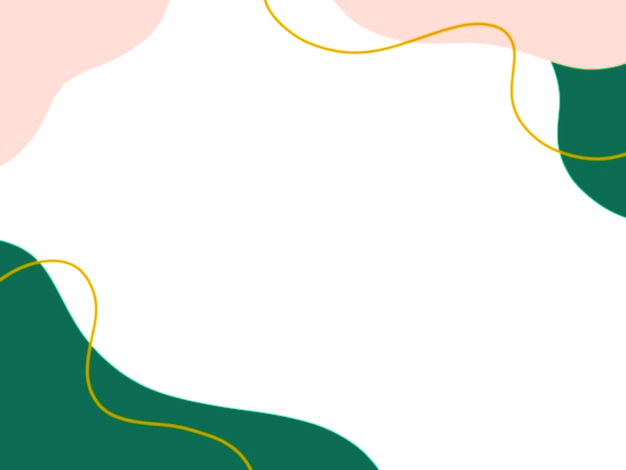 Діти з порушенням мовлення
З 18 дітей логопедичної групи:
виправлена вимова звуків і проведена автоматизація і диференціація поставлених звуків у  7 дітей;    
частково виправлена звуковимова у 2 дітей (складність діагнозу);
залишаються на наступний навчальний рік  8 дітей та продовжують курс корекційної роботи в логопедичній групі.
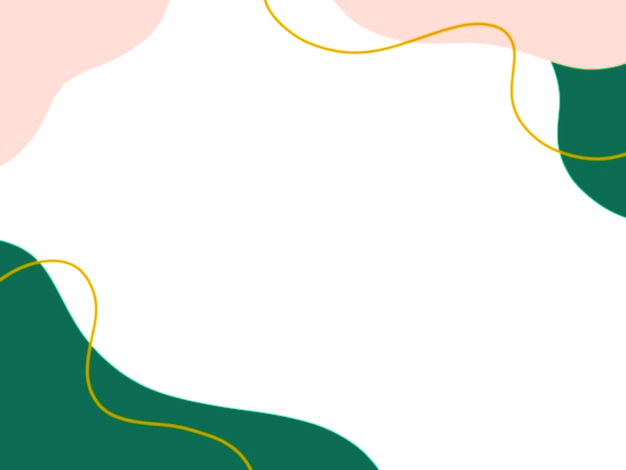 Діагностичне обстеження рівня засвоєння дітьми програми гуртка англійської мови
Всього охоплених  дітей: 51
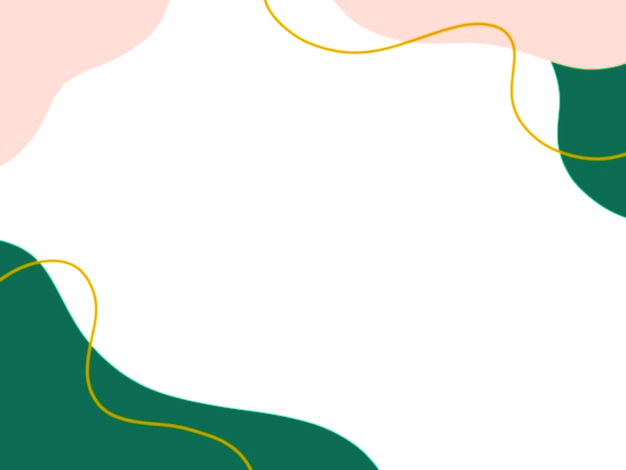 Діагностичне обстеження рівня засвоєння дітьми програми гуртка з хореографії
Всього охоплених дітей: 58
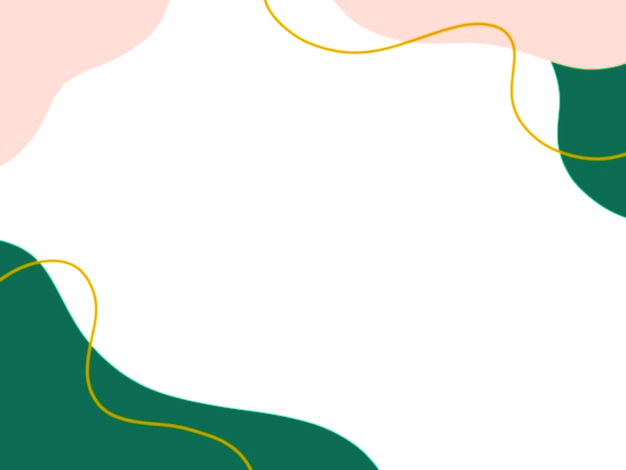 Вивчення досягнень дітей  які  відвідували  гурток   з  інтелектуального  розвитку
Всього охоплених дітей: 55
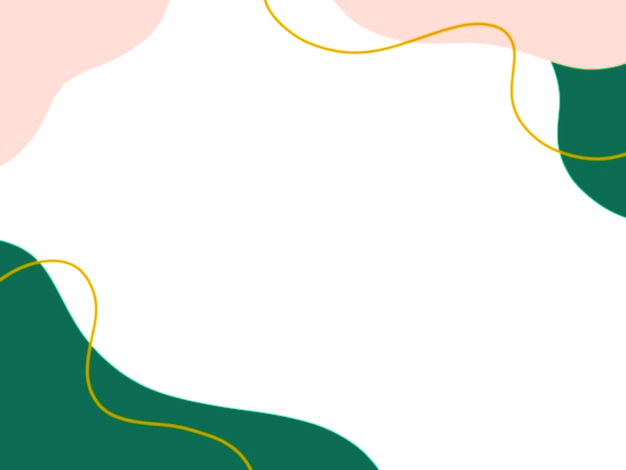 Робота зі зверненнями громадян
Протягом 2022 року було розглянуто 129 звернень  громадян, кількість осіб, які побували на особистому прийомі у керівника становить 84 особи та розглядались такі питання: 
про оформлення дитини до закладу – 38; 
влаштування на роботу – 14;
конфліктні ситуації в групах – 2;
збереження місця за дитиною на час довготривалої відсутності – 24
про видачу довідок про відвідування дитиною освітнього закладу – 3;
про видачу довідок співробітникам закладу – 4;
про електронну реєстрацію дітей  - 6;
письмові звернення – 38
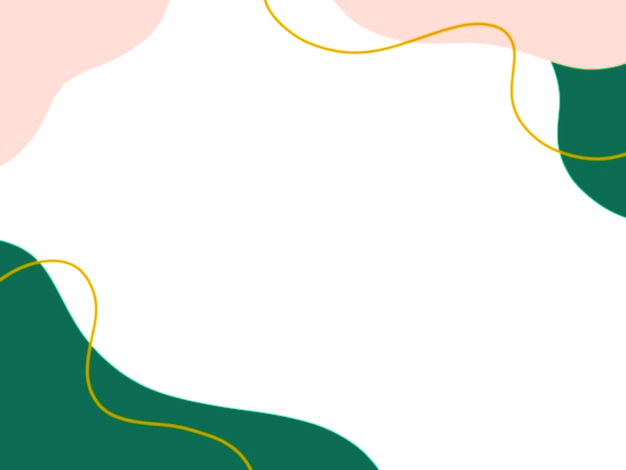 Річні завдання на 2023-2024 навчальний рік:
Формування гуманістично орієнтованої поведінки дошкільників через організацію освітньо-соціальних проєктів.
Розвиток системних професійних знань педагогів закладу освіти щодо підтримки та розвитку в дитини якісно нових характеристик.
Підтримання ментального здоров’я усіх учасників освітнього процесу через використання кращих психолого-педагогічних практик.
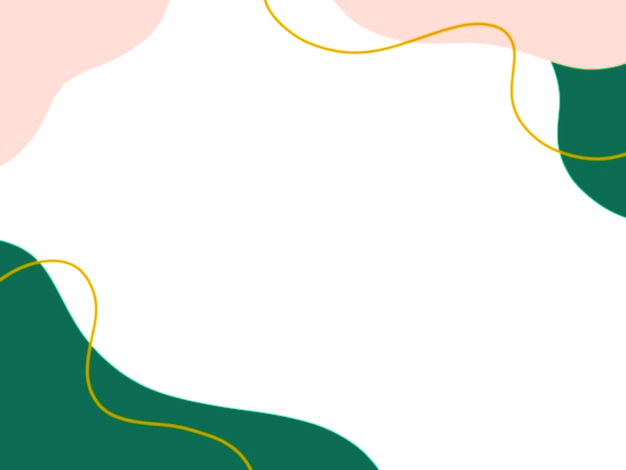 А
Дякуємо за увагу!